Video
CS 147  - Learning Studio -  Fall 2016

Jack Swiggett
Serena Wong
Connie Li
Value Proposition
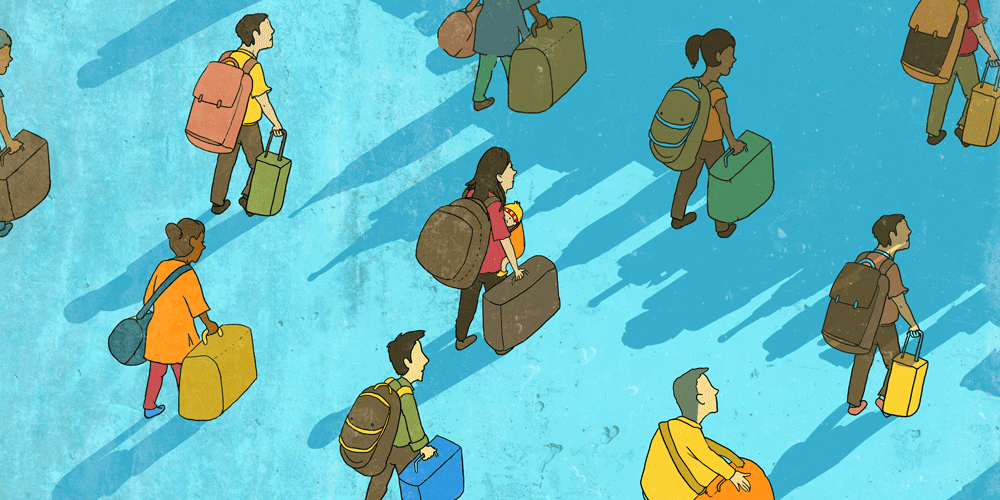 Feel at home in a new place.
Problem
Newcomers:
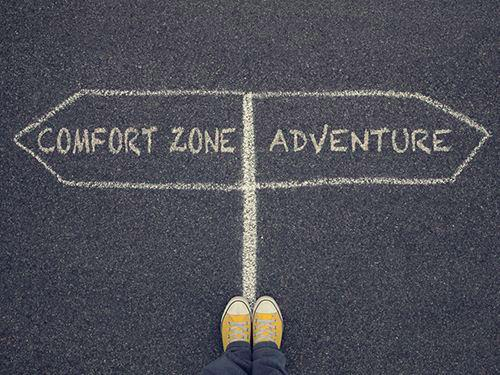 Are uncomfortable going out of comfort zone to interact in new environment
Find it hard to meet fellow newcomers easily and establish a lasting connection
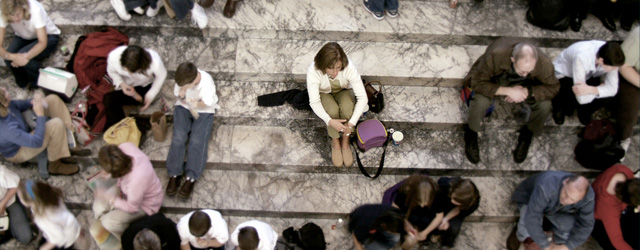 Solution
Pelican helps newcomers:
Get used to going out into their new environment by having fun
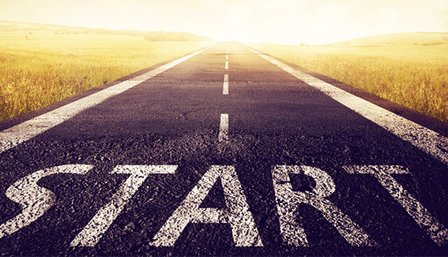 Complete challenges in groups to form lasting friendships
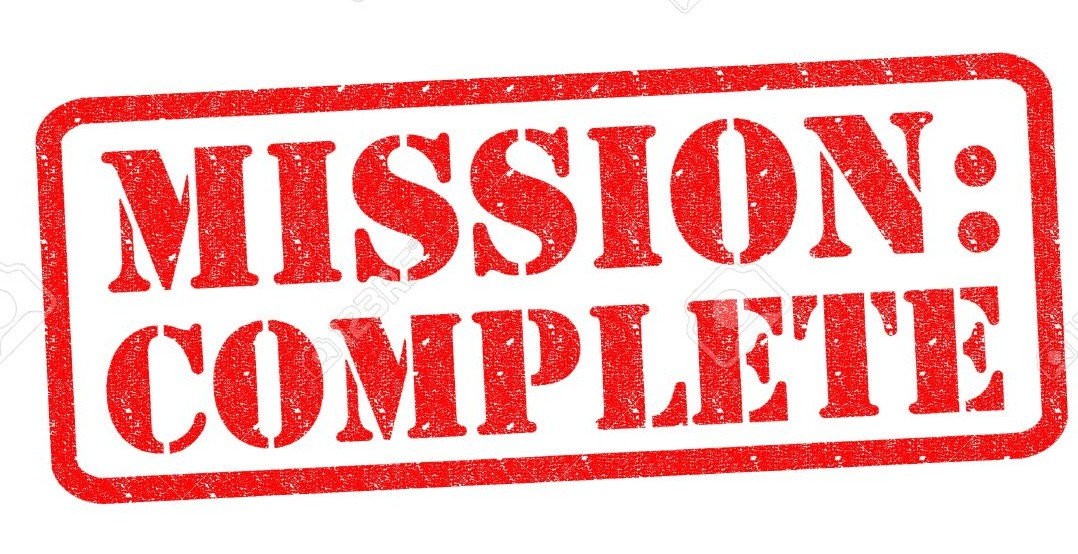 Tasks
Complex
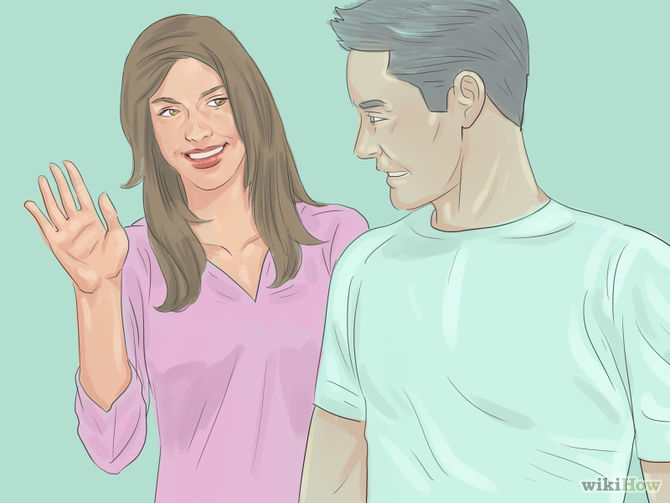 Become more comfortable approaching strangers
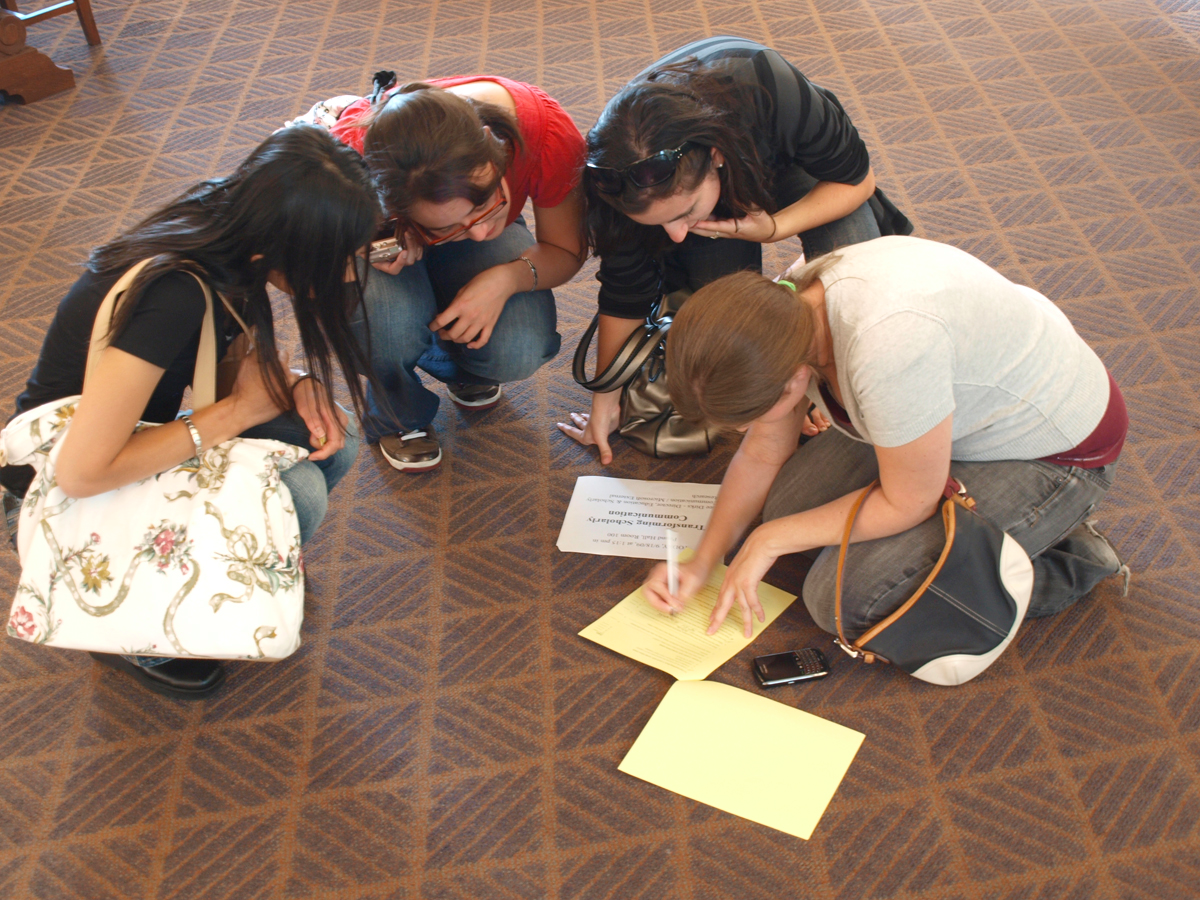 Medium
Find other newcomers and complete challenges with them
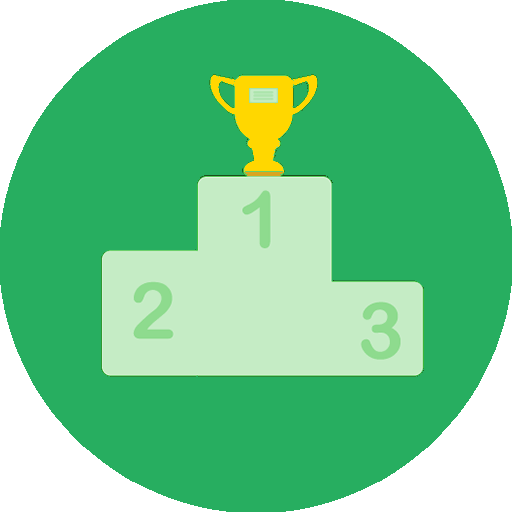 Simple
Complete challenges to get points and compete with your friends
[Speaker Notes: You just completed a challenge!]
Storyboards
Complex
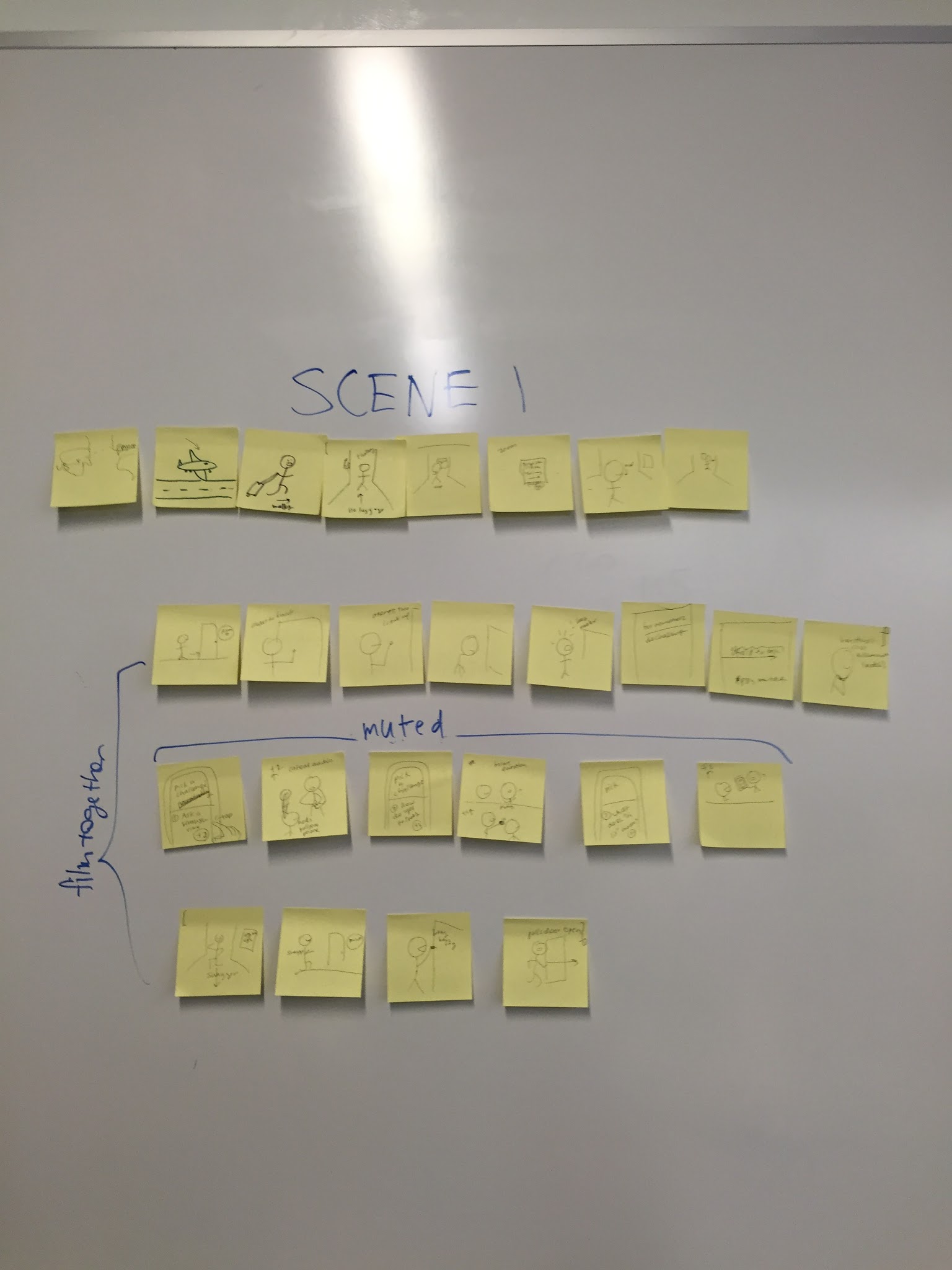 26 stickies
Medium
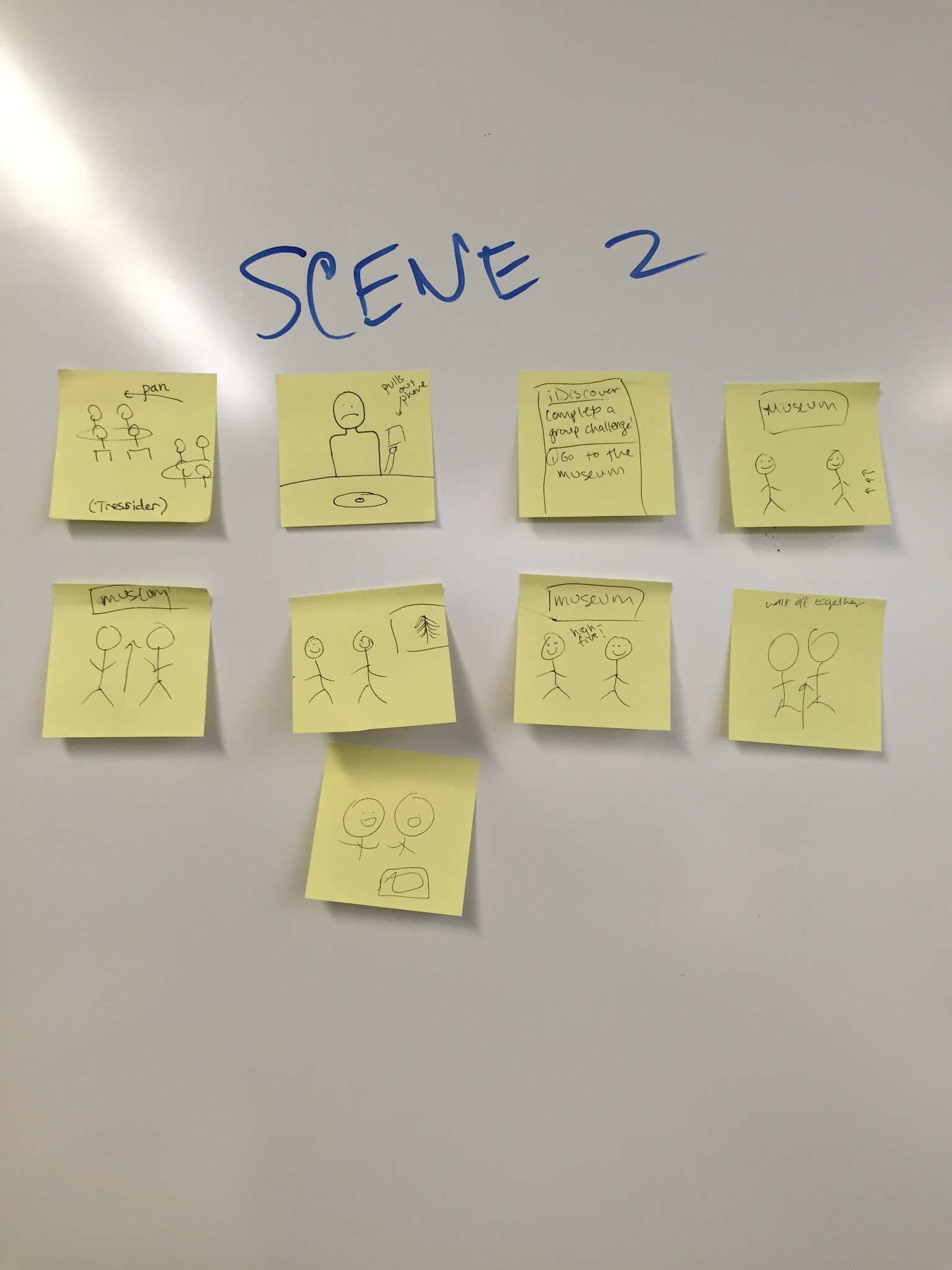 9 stickies
Simple
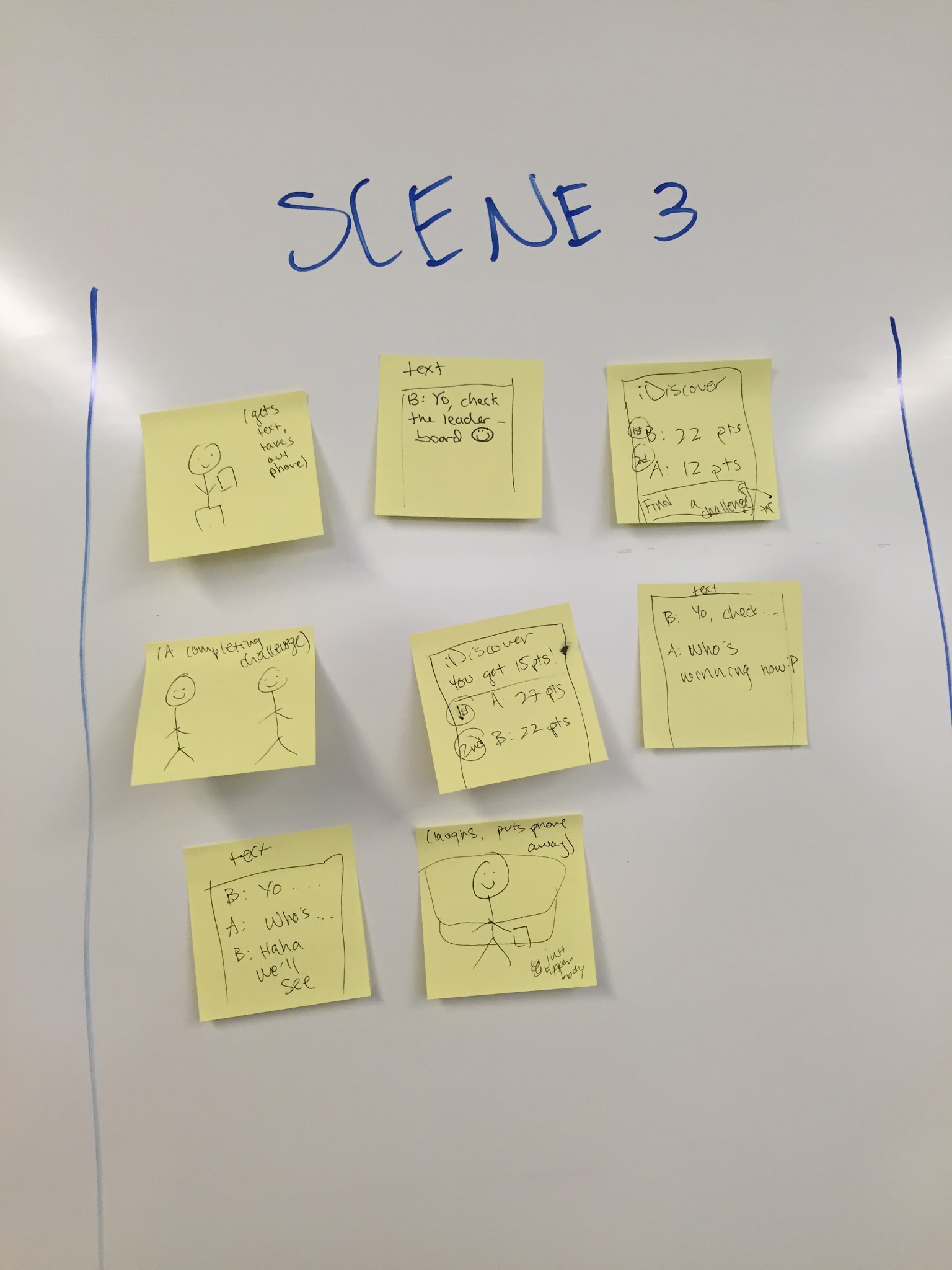 7 stickies
Video Link: https://www.youtube.com/watch?v=8Jzbz2pbqII
Thank you!
Image Sources
http://az616578.vo.msecnd.net/files/2016/06/29/636028043798068323-2046823592_How-To-Step-Out-Of-Your-Comfort-Zone.jpg
http://www.superhero-therapy.com/wp-content/uploads/2014/04/lonely.jpg
https://media.licdn.com/mpr/mpr/AAEAAQAAAAAAAAZdAAAAJDhkMGI2ODE1LWVlNDktNDYzYy04MTFiLTJjYmIzZDEwMzZmZQ.jpg
http://1.bp.blogspot.com/-9c_F2olAbmk/VaN4yfeIkiI/AAAAAAAAHdE/foIc6QfIM4k/s1600/20363760-MISSION-COMPLETE-Rubber-Stamp-over-a-white-background--Stock-Photo.jpg
http://pad2.whstatic.com/images/thumb/c/cc/Talk-to-Strangers-Step-8-Version-3.jpg/670px-Talk-to-Strangers-Step-8-Version-3.jpg
https://upload.wikimedia.org/wikipedia/commons/e/ec/1L-LLM_Scavenger_Hunt_(3952858025).jpg
http://www.pintarmandarin.com/qa/wp-content/uploads/2016/01/leaderboard2.png
https://redditupvoted.files.wordpress.com/2015/10/immigrant.png?w=1000&h=500&crop=1